WIRKSAMER [DBG/INFORMATIK]UNTERRICHT?!
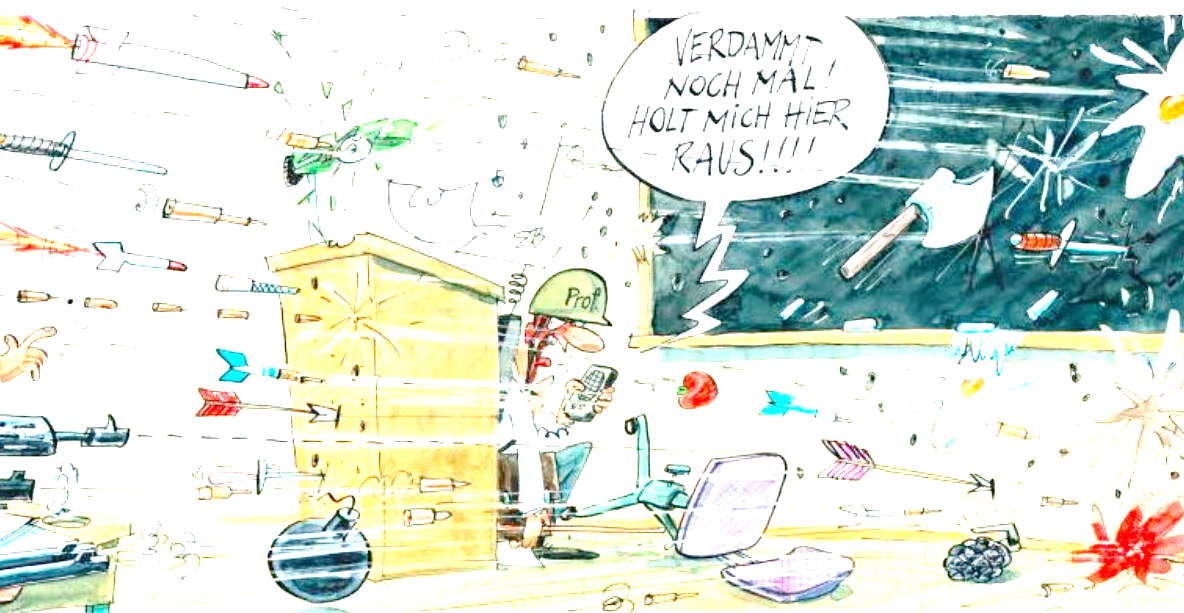 Peter Micheuz experienced and (re)tired teacher(educator)meanwhile independent educator
[Speaker Notes: Schnellstarter hat eine Gliederung erstellt, um Ihnen mit dem Anfang Ihrer Präsentation zu helfen. Einige Folien enthalten hier in den Notizen Informationen, um zusätzliche Themen für Ihre Recherche bereitzustellen.]
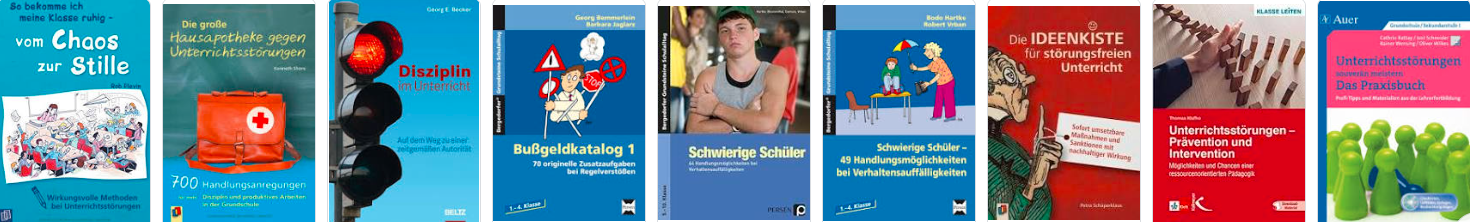 Schwierige und schlimme Schüler:innen?Es gibt nur unfähige Lehrer:innen, die keine Bücher lesen ;-)
Zwei Dinge sind unendlich:  Das Universum und die Verhaltenskreativität beim Störpotenzial der Schüler:innen. Beim Universum bin ich mir nicht so sicher!Original:  Einstein   Transfer:  Micheuz
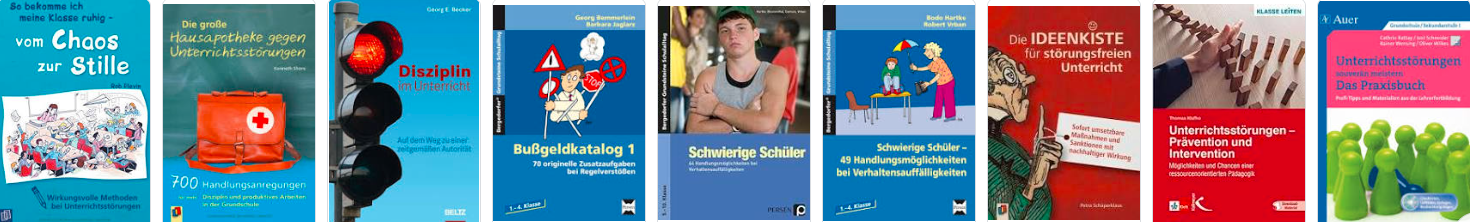 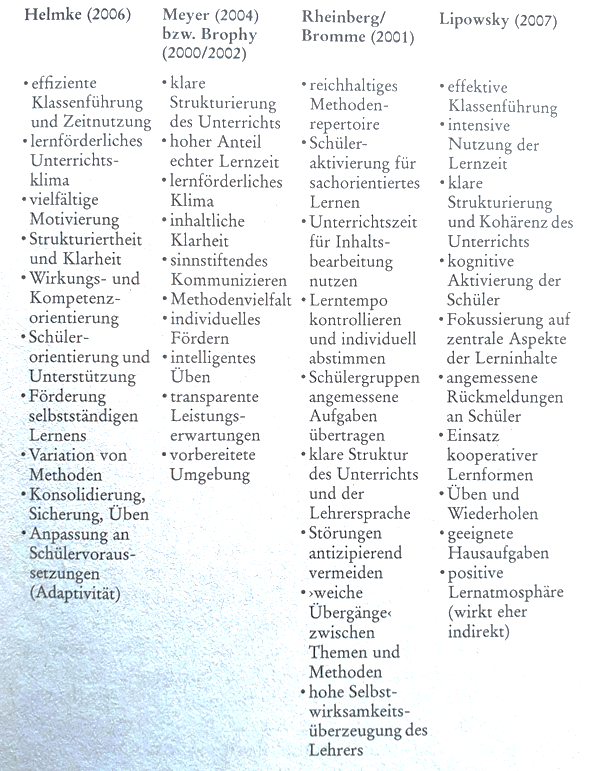 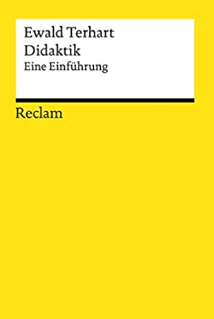 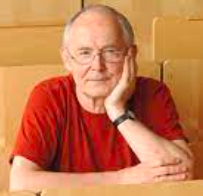 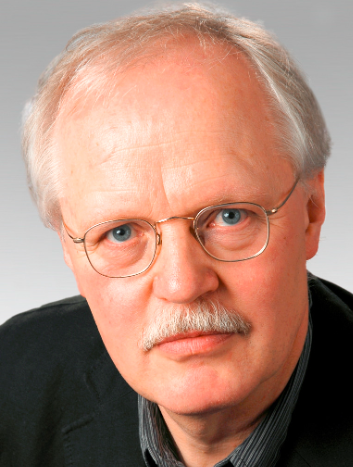 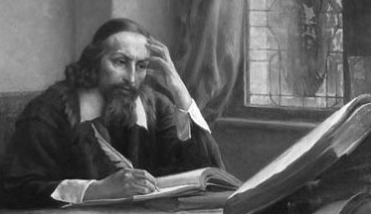 „Eine Schule ohne Schulzucht ist wie  eine Mühle ohne Wasser.“
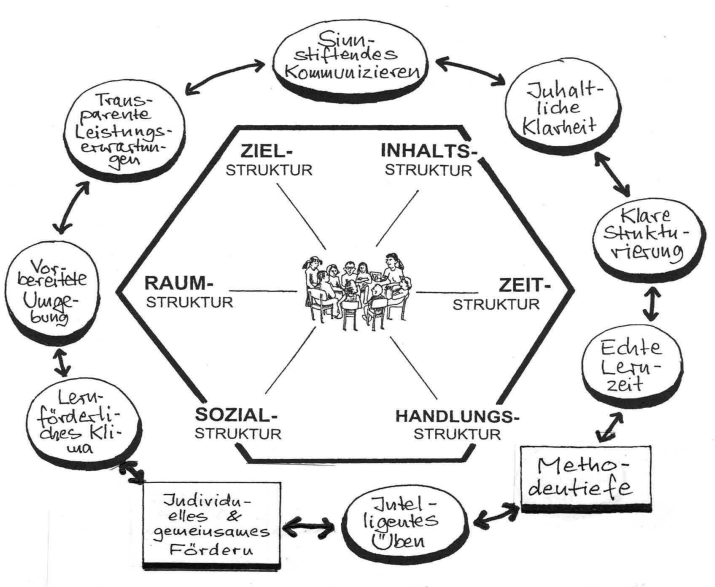 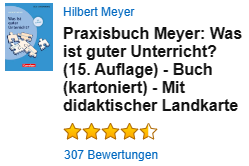 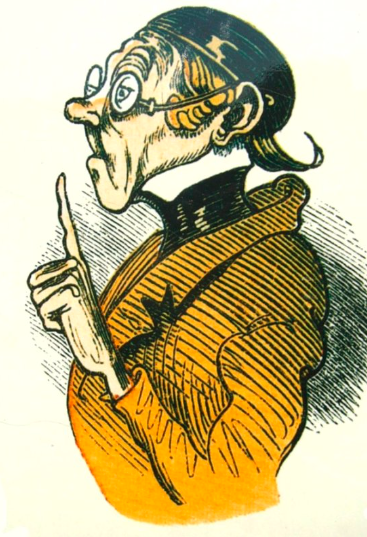 Zehn„Gebote“ guten Unterrichts
Guter Unterricht
Hohe Stimmigkeit zwischen den sechs Grunddimensionen
WO BLEIBEN DIE MEDIEN???
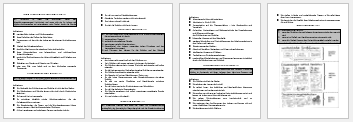 AUS 120 INDIKATOREN (!)  ->  3 QUALITÄTSDIMENSIONEN
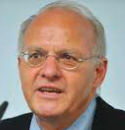 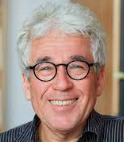 CLASSROOM MANAGEMENT („WIRKSAME“ KLASSENFÜHRUNG)        AUFMERKSAMKEIT, LERNZEIT, …
KOGNITIVE AKTIVIERUNG („DEEP LEARNING“ -> VERSTEHEN)         AKTIVE AUSEINANDERSETZUNG, FEHLERKULTUR, …
KONSTRUKTIVE UNTERSTÜTZUNG          LERNGERÜSTE (AUCH TECHNIK!), HILFESTELLUNGEN, …
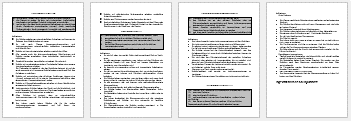 Unterscheidung in Beobachtbares OBERFLÄCHENSTRUKTURENund nicht direkt Beobachtbares TIEFENSTRUKTUREN
EIN MUST READ!
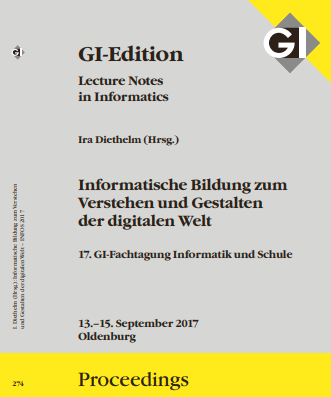 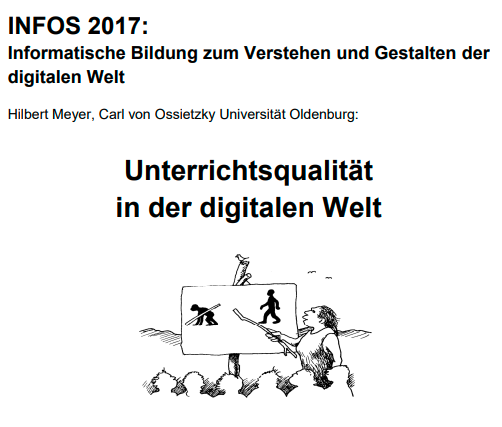 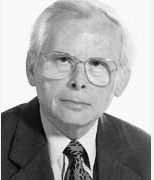 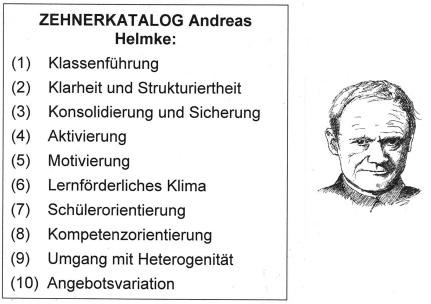 SECHSERKATALOG von …
KlassenführungStrukturiertheitAktive fachliche UnterstützungVariabilität der UnterrichtsformKlarheitMotivierungsqualität
KOMPETENZORIENTIERUNG
„Die professionelle Aus- und Weiterbildung von Lehrern ist der kurz- und langfristige Schlüssel zur Qualitätsverbesserung von Schule und zur Erreichung einer neuen Lernkultur.“
KOMPETENZDEFINITION
„die bei Individuen verfügbaren oder durch sie erlernbaren kognitiven Fähigkeiten und Fertigkeiten, um bestimmte Probleme zu lösen sowie die damit verbundenen motivationalen, volitionalen und sozialen Bereitschaften und Fähigkeiten, um die Problemlösungen in variablen Situationen erfolgreich und verantwortungsvoll nutzen zu können“
SATTSAM BEKANNT …
KOMPETENZORIENTER UNTERRICHT ist, wenn …
 
Klar und deutlich erkennbar ist, was gelernt werden soll

Aufgabenstellungen im Lernprozess eingesetzt werden, die den Erfahrungen und der Lebenswelt der Schülerinnen und Schüler entsprechen

die aktive Auseinandersetzung der Schülerinnen und Schüler mit dem Thema angestrebt wird (kognitive Aktivierung) 

handlungs- und anwendungsorientiert gelehrt wird, indem erworbenes Wissen zur Lösung von Problemen und zur Bewältigung von Anforderungssituationen genutzt wird

die Lernangebote zu grundlegenden Einsichten bei den Schülerinnen und Schülern führen

sich der Wissenszuwachs systematisch aufbaut, nachhhaltig und anschlussfähig ist

überfachliche Kompetenzen wie beispielsweise Methoden- und Sozialkompetenz implizit entwickelt werden

es eine Kultur der Selbstreflexion gibt, die die Lernmotivation weiter fördern kann und sollte

Schülerinnen und Schüler Lernerfahrungen machen, die über den Unterricht hinausgehend für sie sinnstiftend sind

Schülerinnen und Schüler zu kritischem Denken angeregt werden?
TL;DR ;-)
Und das alles steht im neuen Lehrplan die Sekundarstufe 1
HATTI(E) - WARI (A WIRKSAME LEHRPERSON)?
NO, NA!!! VOR ALLEM AUF DEN LEHRER KOMMT ES AN …
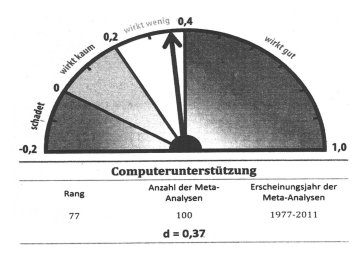 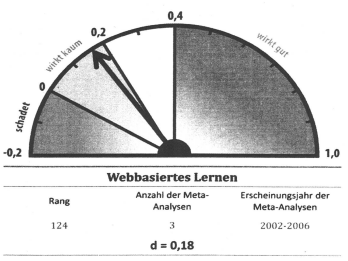 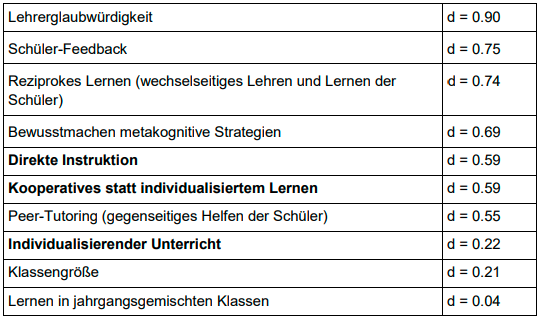 „FRONTAL“-UNTERRICHT DOCH NICHT SO SCHLECHT ;-)
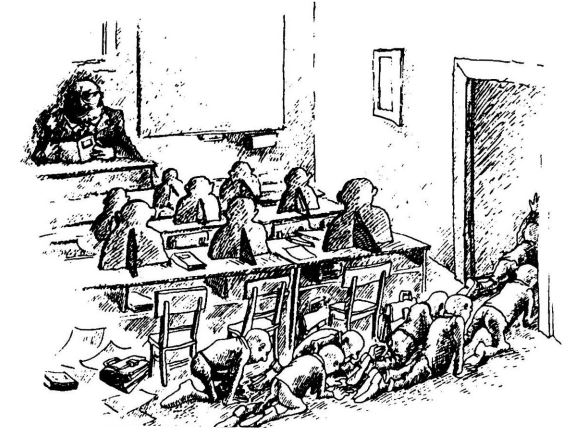 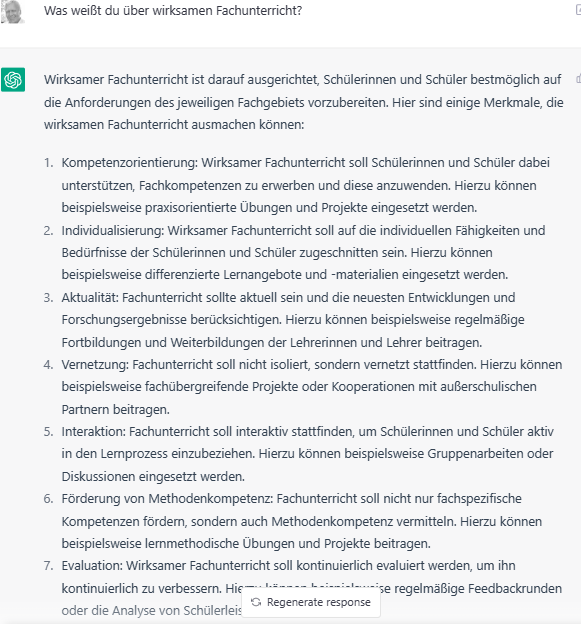 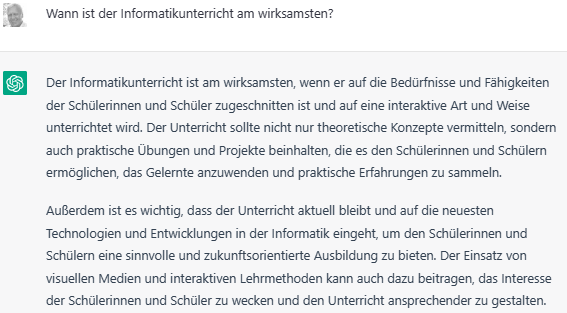 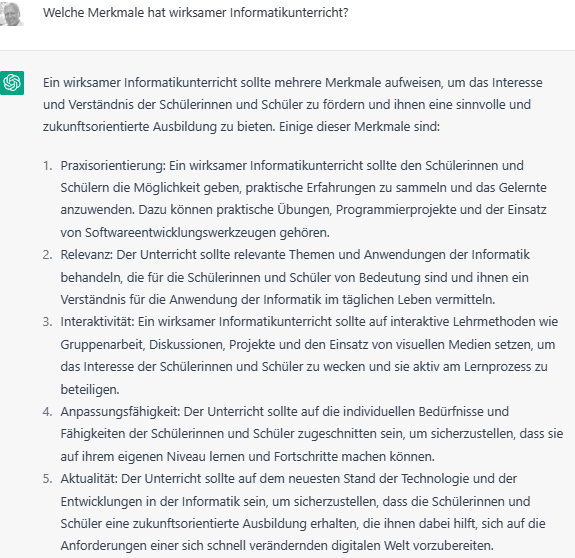 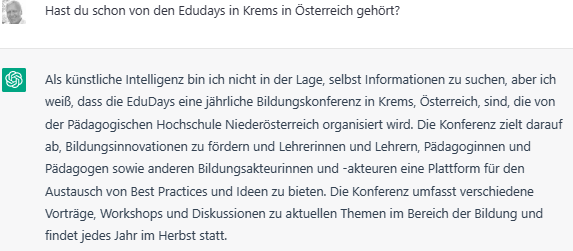 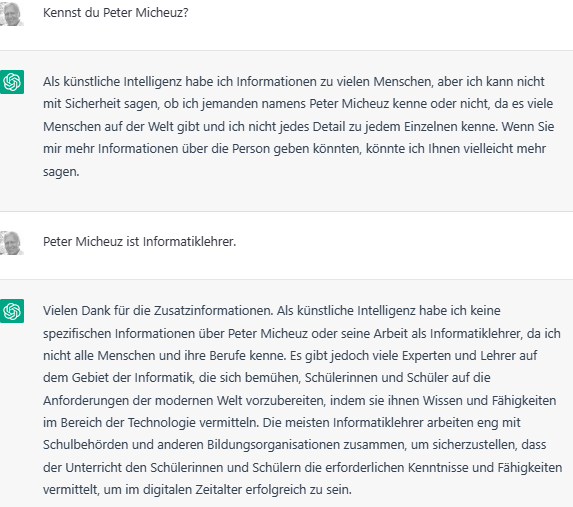 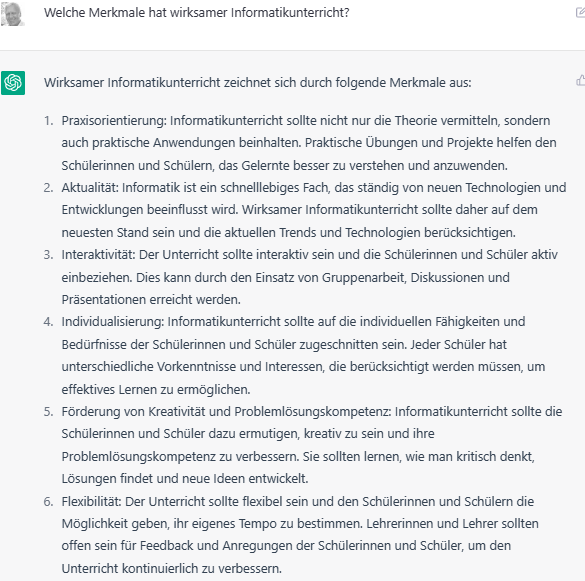 BEI CHATGPT NACHPROMPTEN? NETTE SCHWURBLEREI …
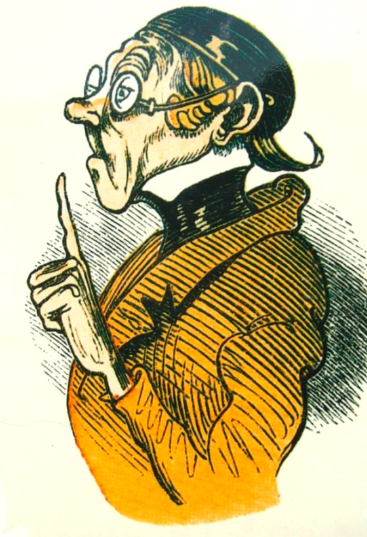 Also lautet mein Beschluss, dass Herr Micheuz zum Ende kommen muss!
Literaturverzeichnis
WAS WIRKSAMER UNTERRICHT IST, BLEIBT DISKUSSIONSWÜRDIG!
REFLEXION UND ETWAS THEORIE SCHADEN NICHT!  DENN NICHTS IST PRAKTISCHER ALS GUTE THEORIEN!
WENIGER IST MEHR, DAS MAß IST DAS ZIEL.
SOVIEL ANALOG WIE MÖGLICH, SOVIEL DIGITAL WIE NOTWENDIG UND SINNVOLL   
SCHÜLER:INNEN SIND KEINE PROGRAMMIERBAREN MASCHINEN, SONDERN MENSCHEN.
         Das trifft umso mehr auf Lehrkräfte zu!
Und diese „Spezies“ kann sehr böse werden, wenn ihre Schutzbefohlenen nicht lernen oder wenn die Technik wieder einmal spinnt … etc. oder sie wieder einmal „schwindeln“ …
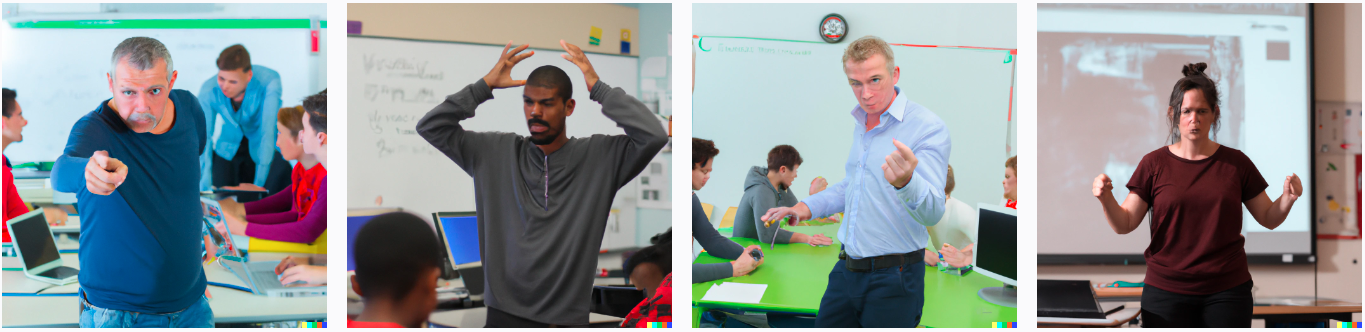 Quelle: DALL-E 2 „an angry teacher in front of a tech class“
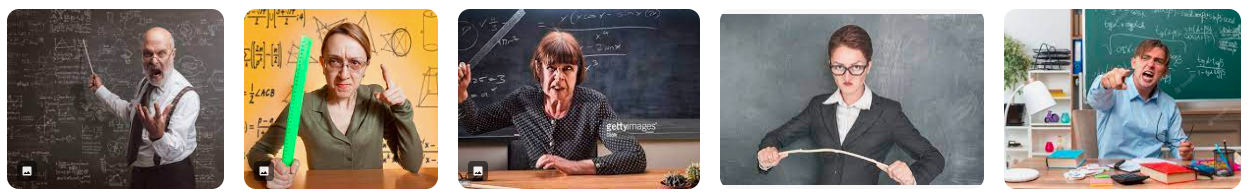 Quelle: Gestern in Kremser Schulen fotografiert !!!
[Speaker Notes: Ihr hobts den gleichen Fehler gemacht – hobts gschwindelt?  Na, den selben Lehrer …]
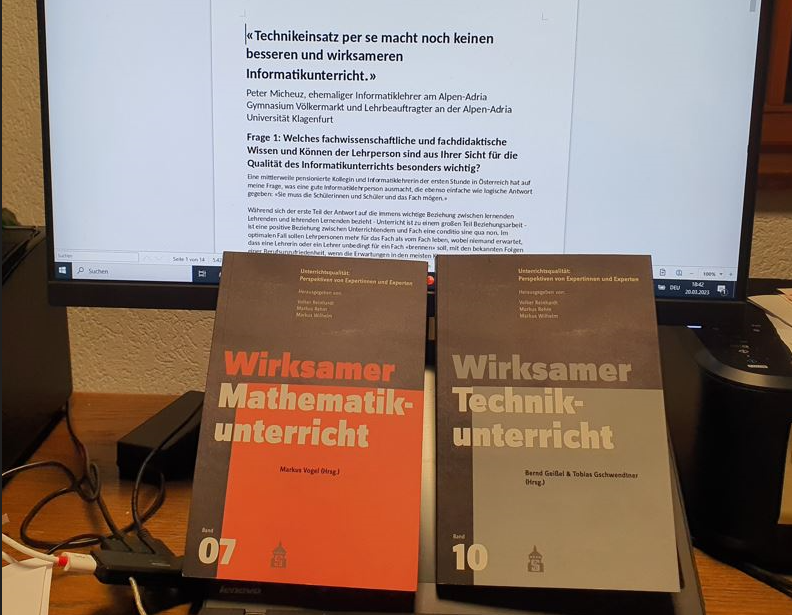 Erscheint in:

WIRKSAMERINFORMATIK-UNTERRICHTDennis Komm(Hrsg.)
Allgemeines
Folgerungen in der Praxis
Formen
Nachweise
Inhalt
Schneider Verlag, BRDwww.paedagogik.de
FOLIEN UND UND WEITERE VERWEISE UNTER
www.alleswassieschonimmerueberwirksamenunterrichtwissenwolltenoderwiedervergessenhabensichaberbishernichtzufragenwagtenodereinfachzuwenigzeithattenselberzurecherchieren.at
Für Mimimalisten
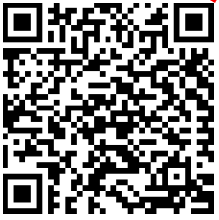 Wer etwas weniger tippen will: https://tinyurl.com/edudays23